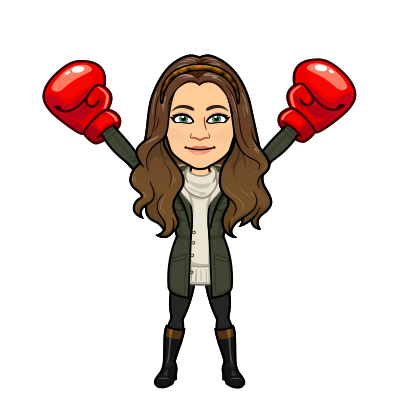 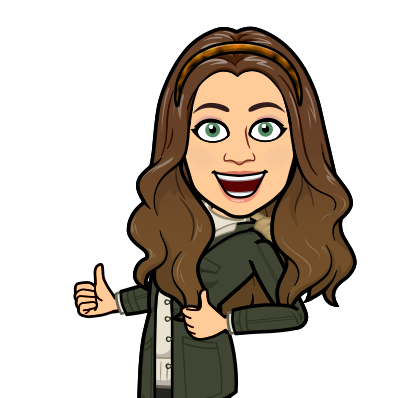 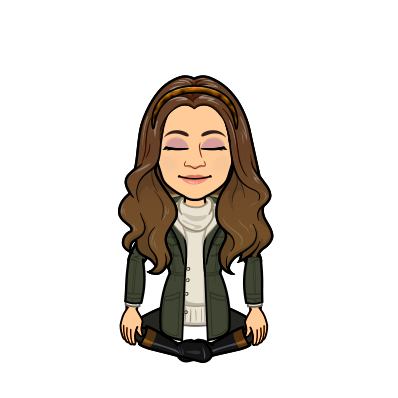 How do I stay in this GREEN zone?
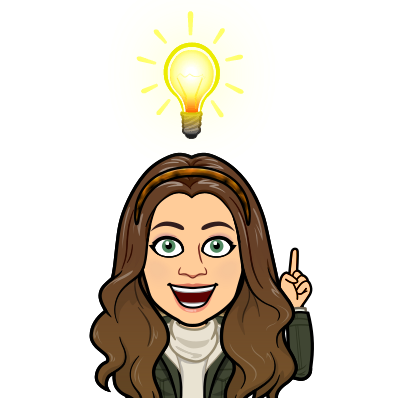 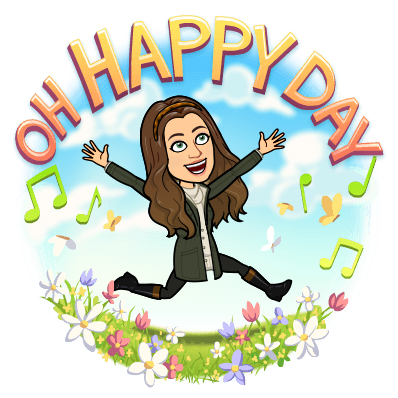 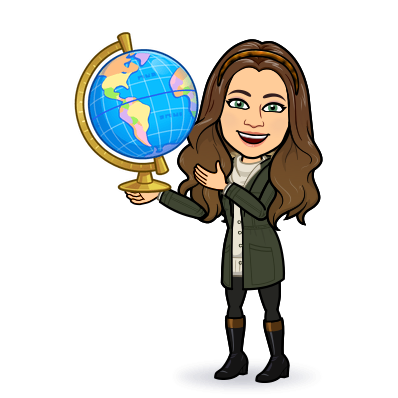 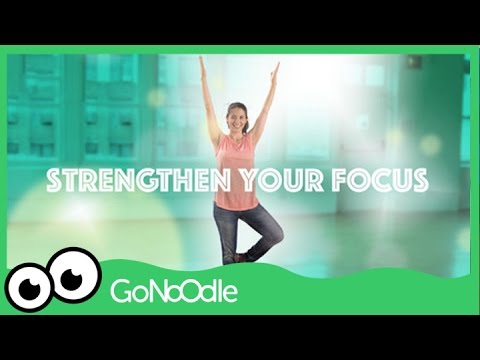 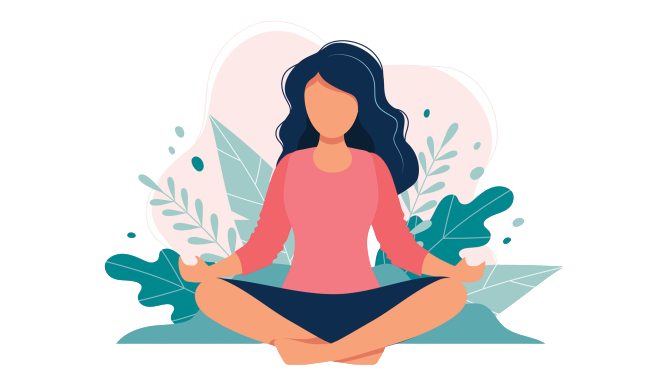 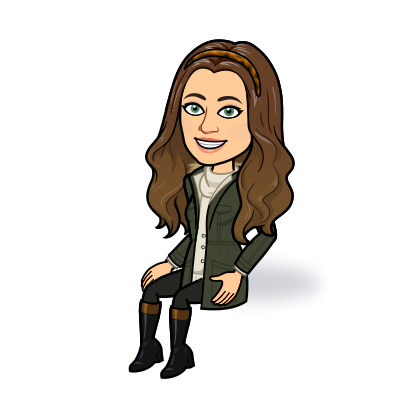 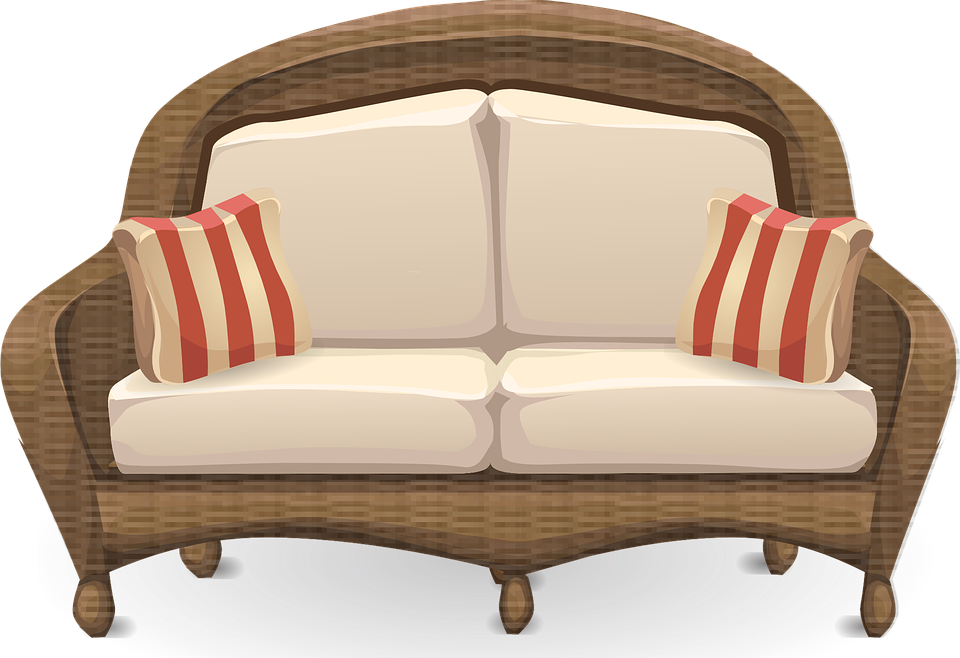 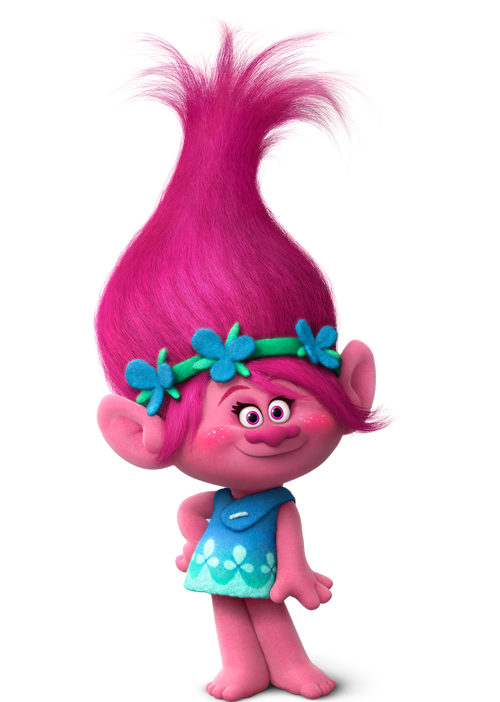 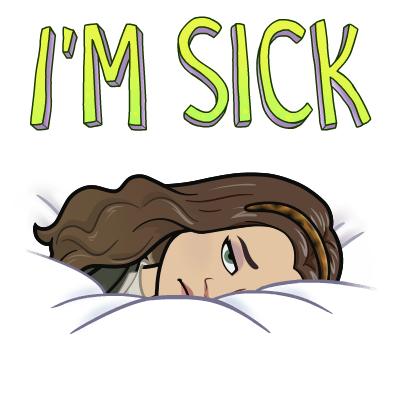 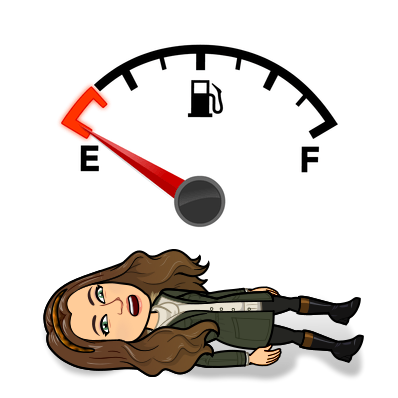 What can I do??
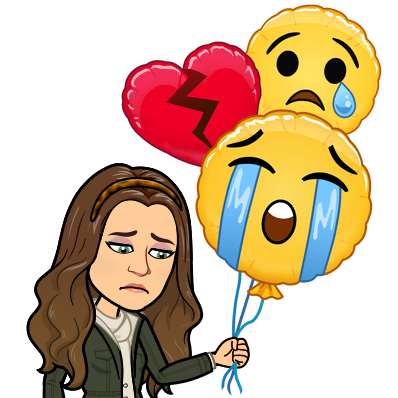 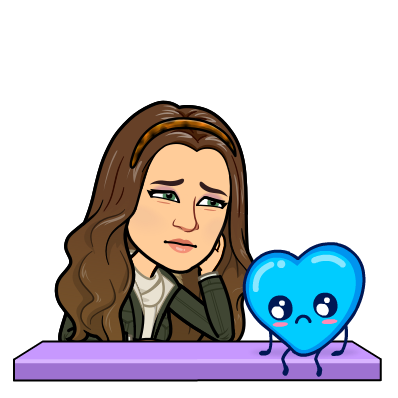 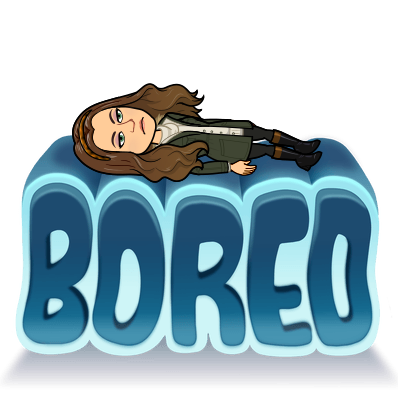 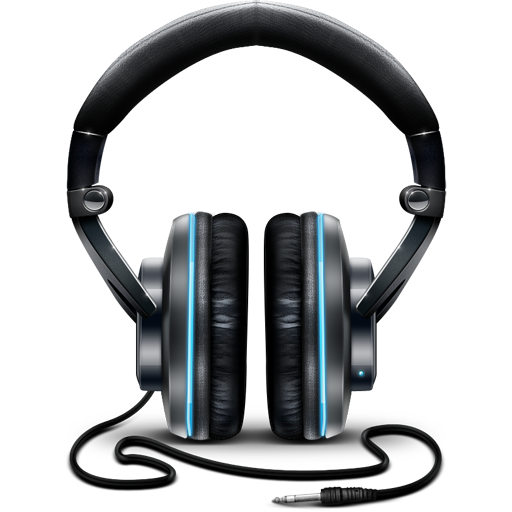 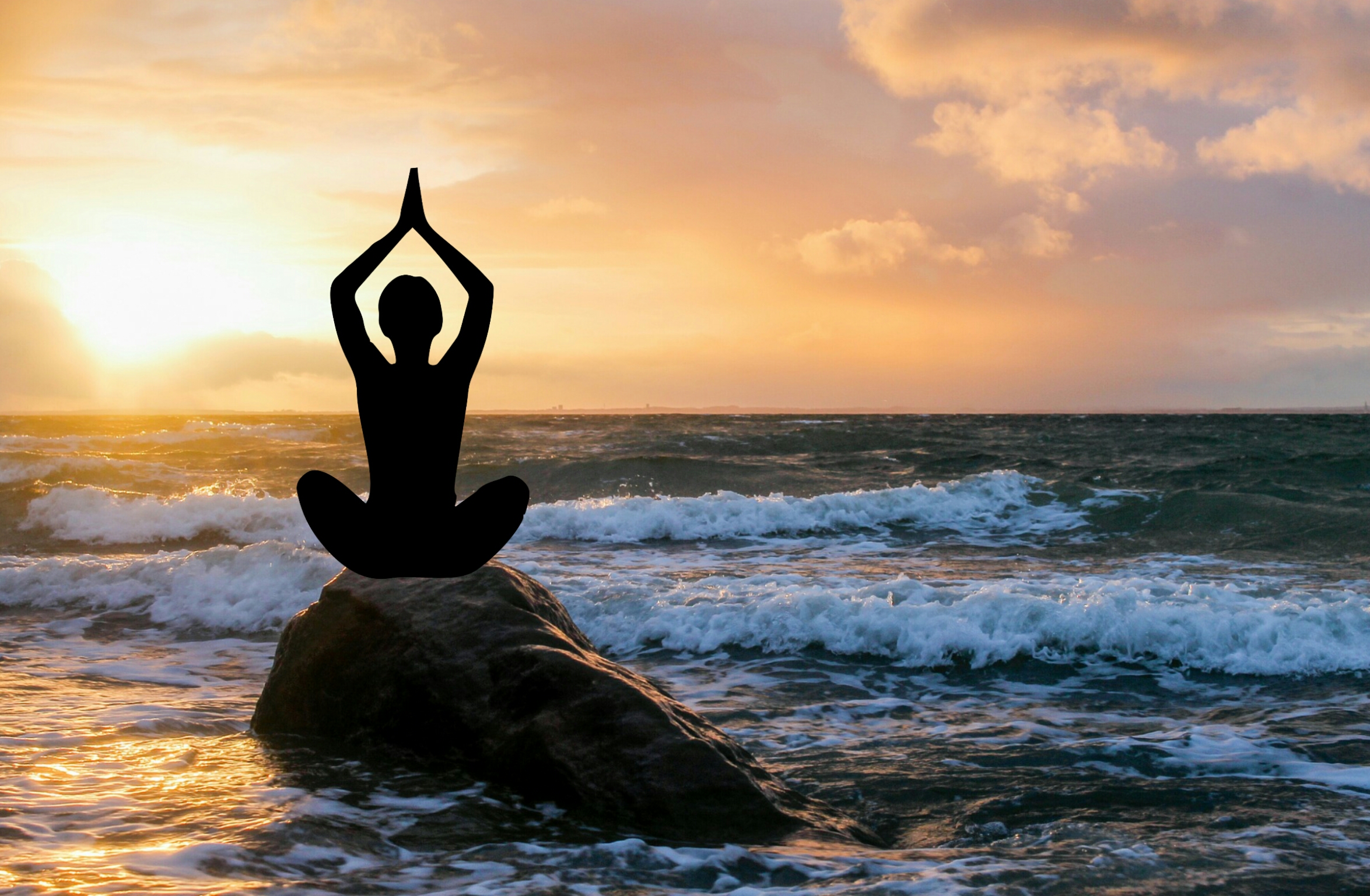 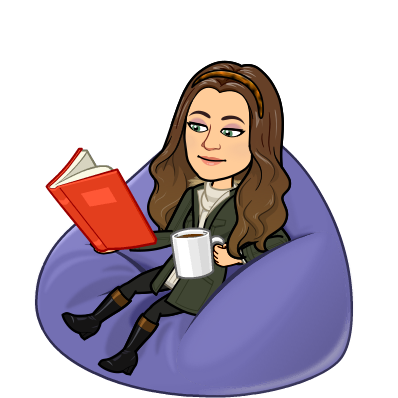 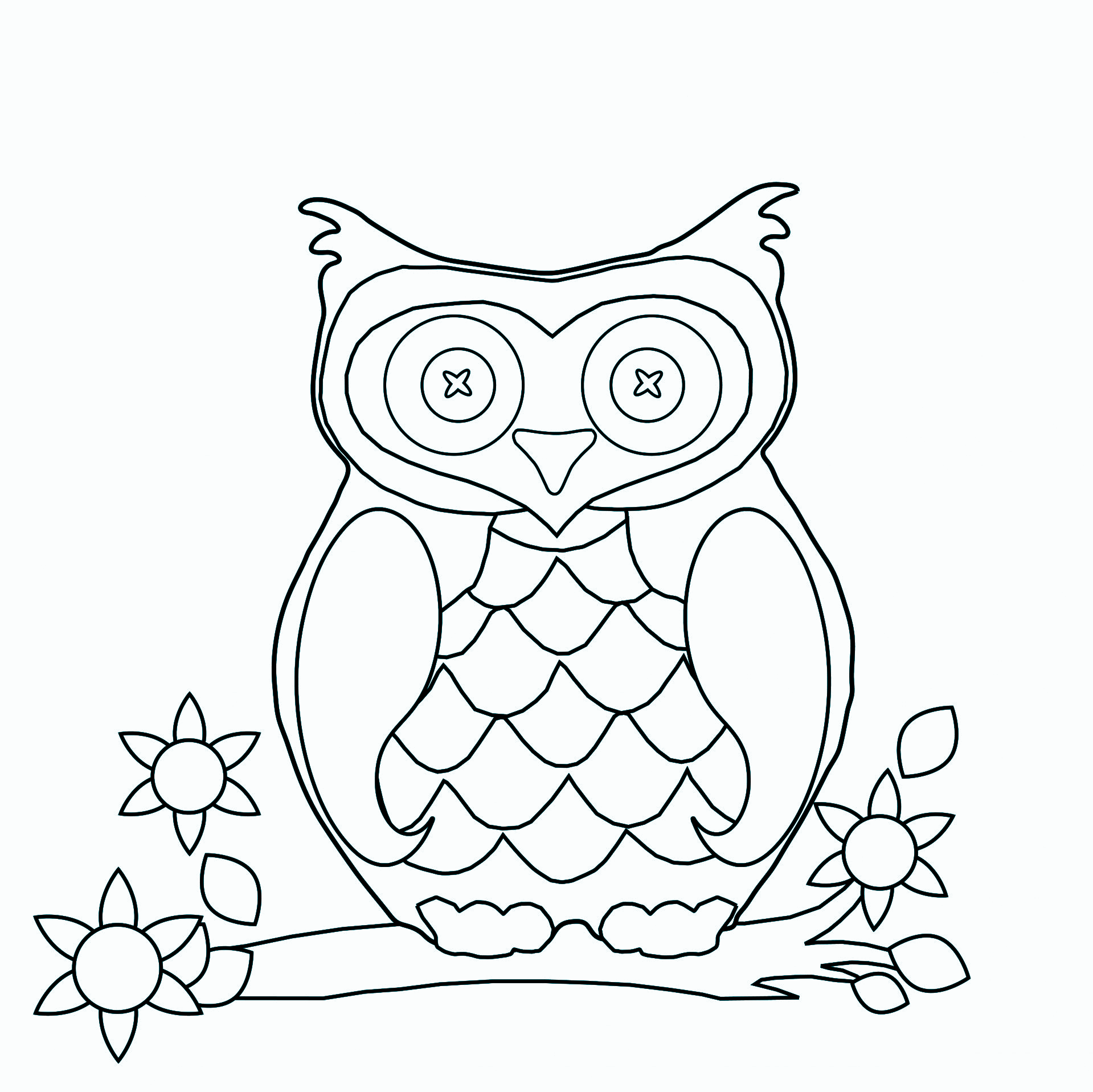 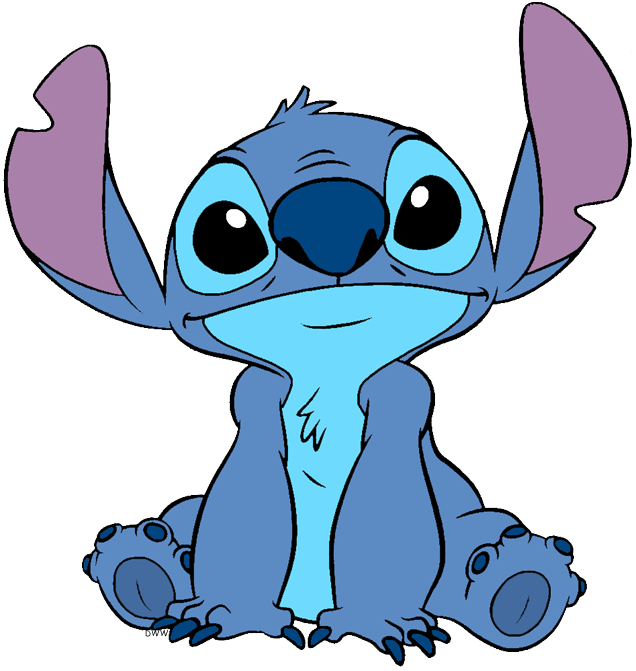 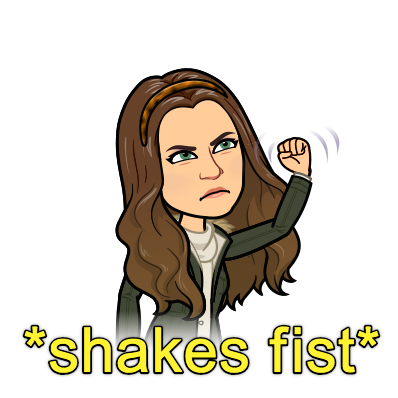 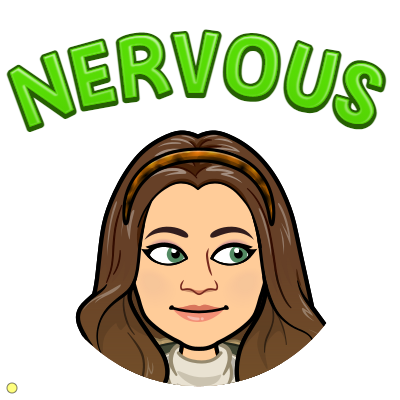 What can I do to get back to the green zone?
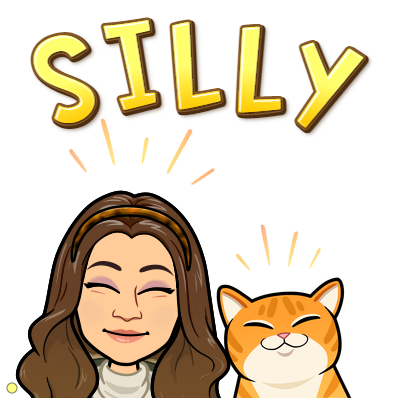 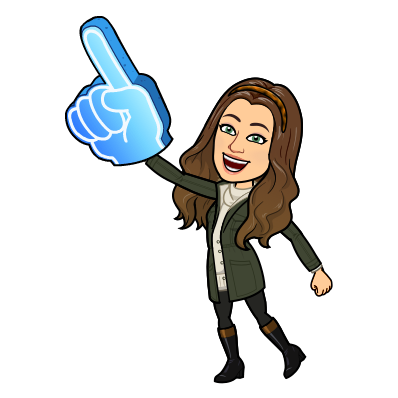 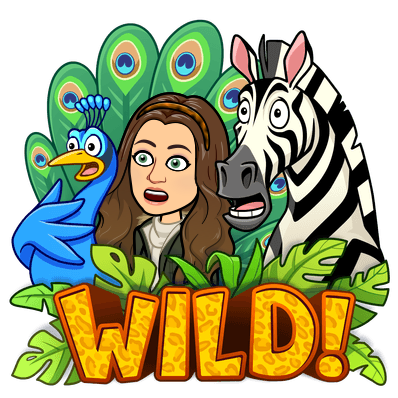 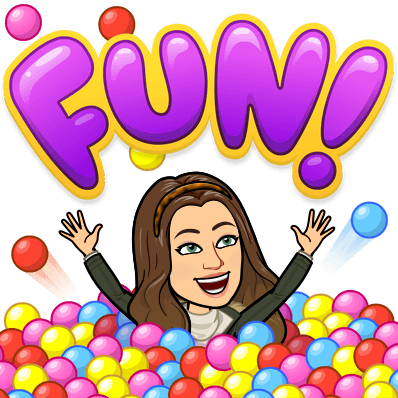 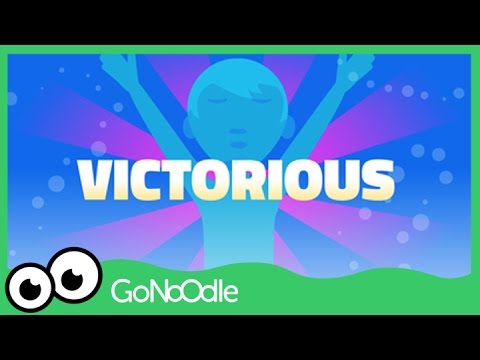 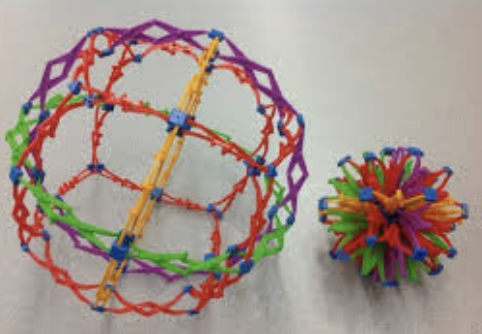 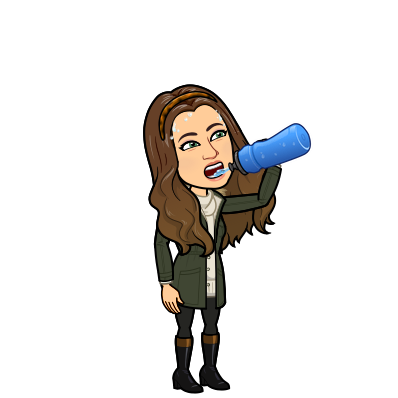 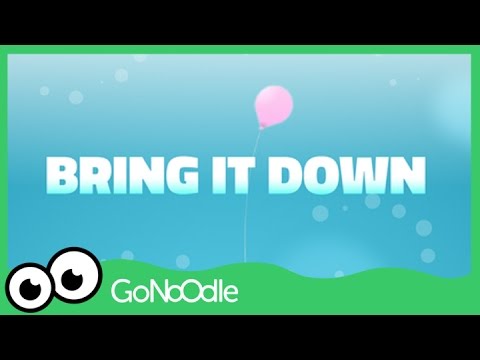 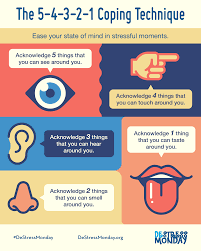 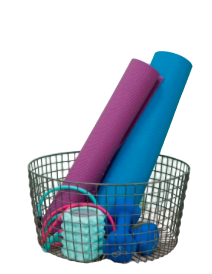 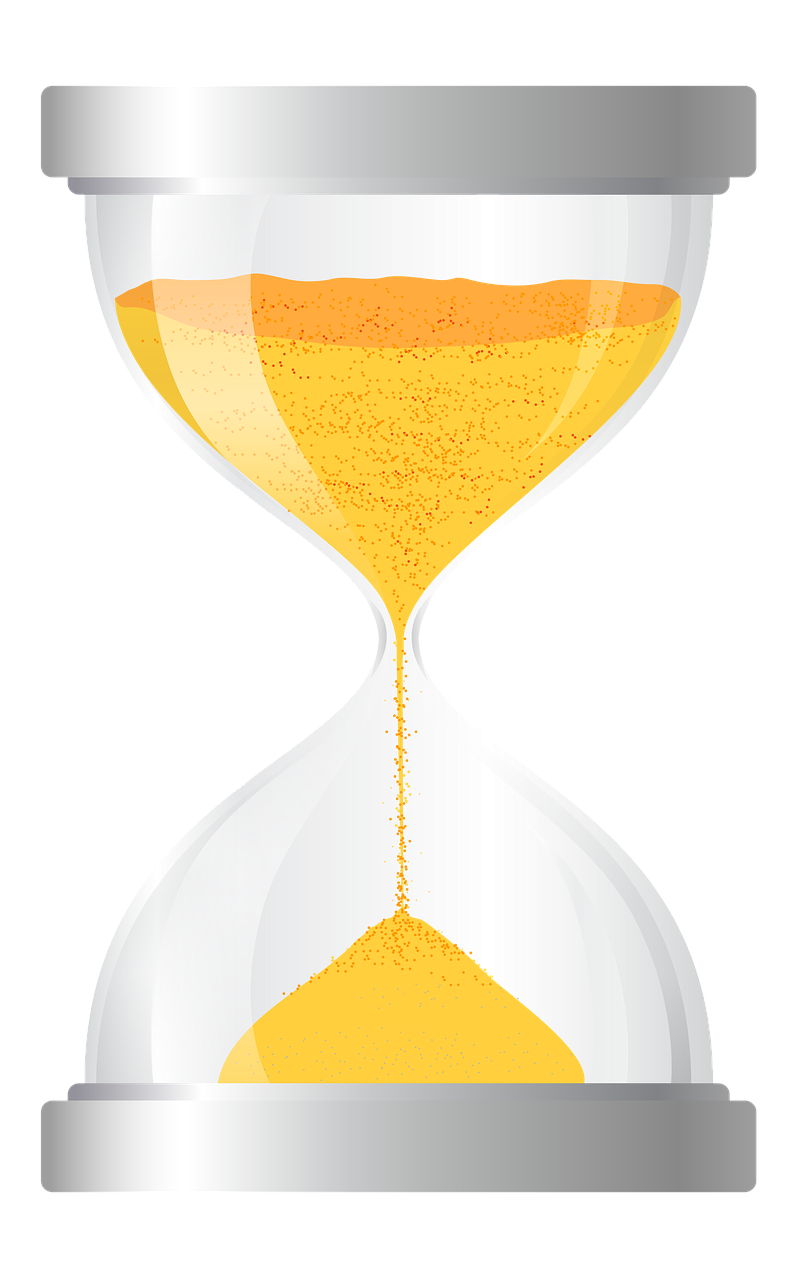 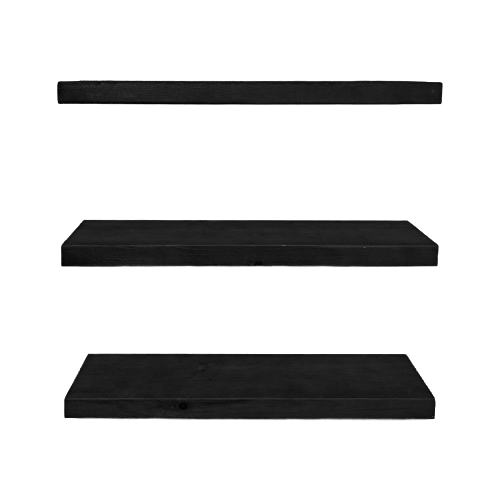 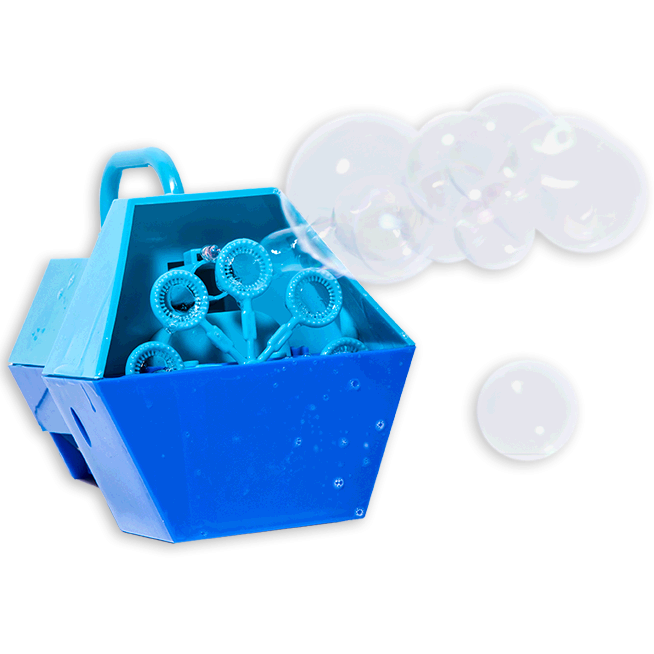 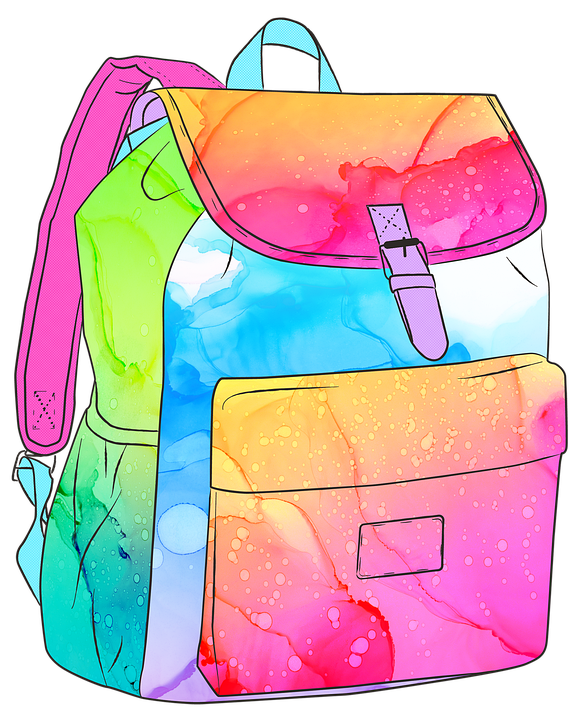 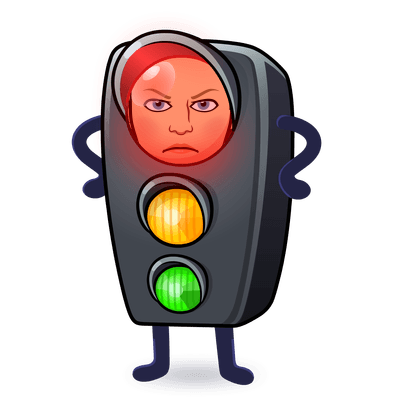 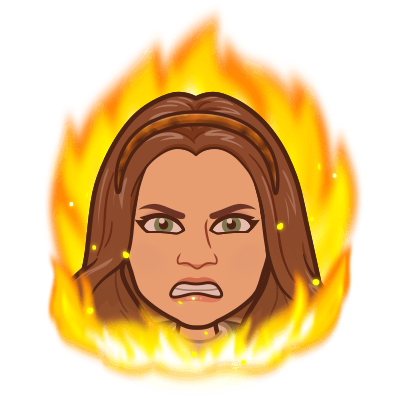 I need help, what can I do?
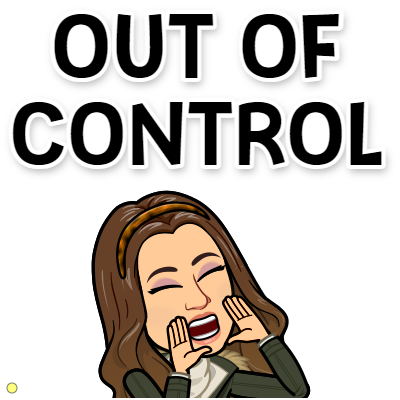 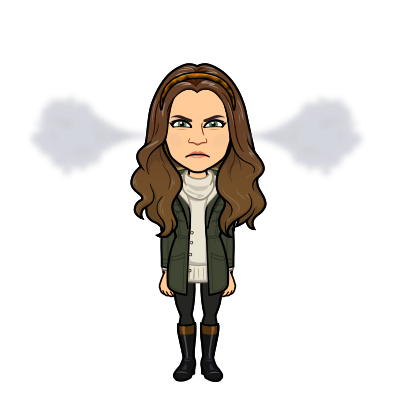 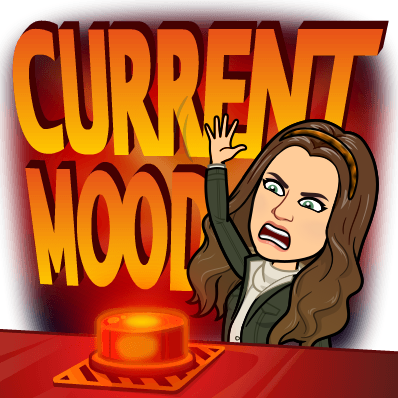 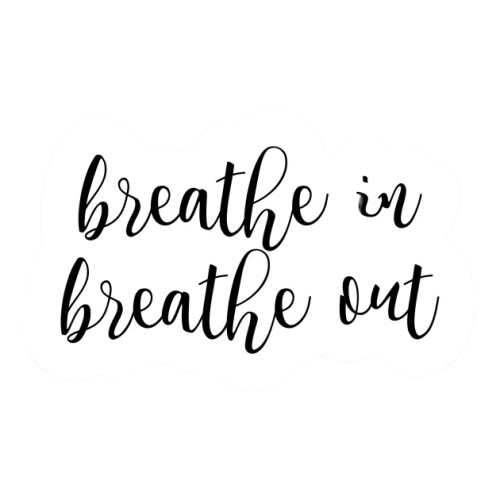 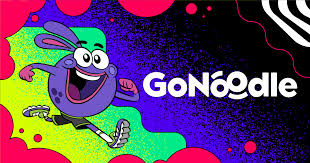 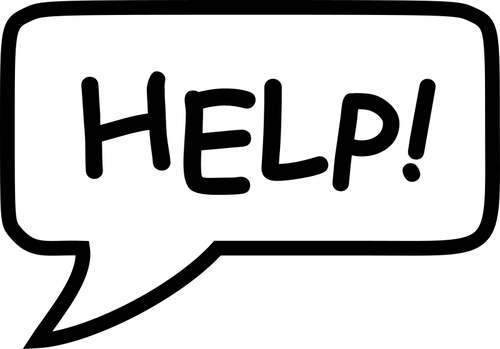 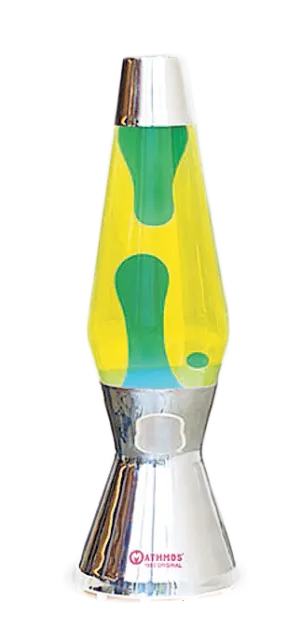 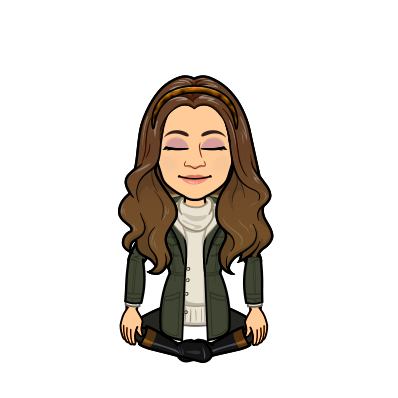 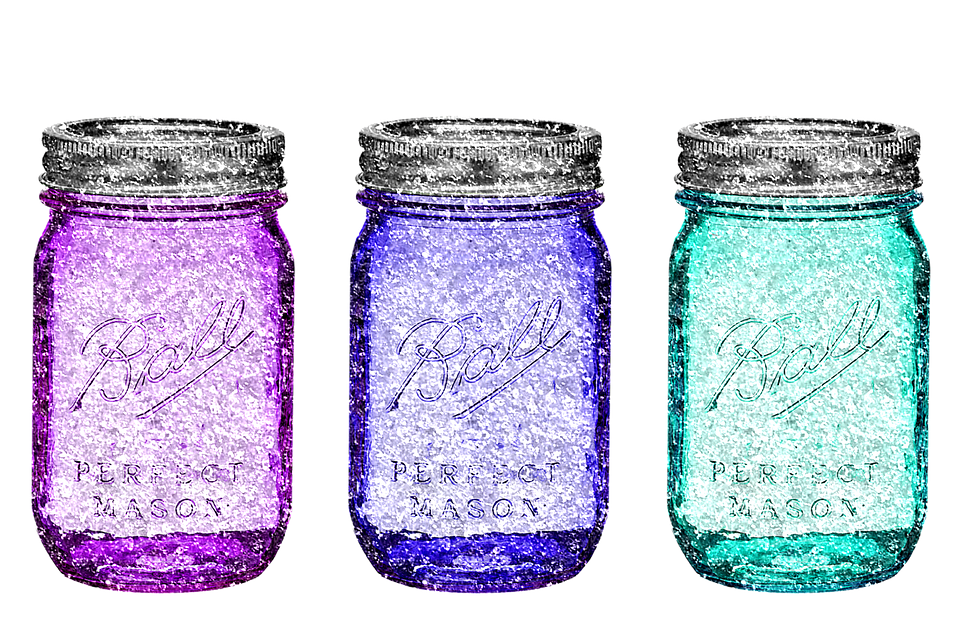 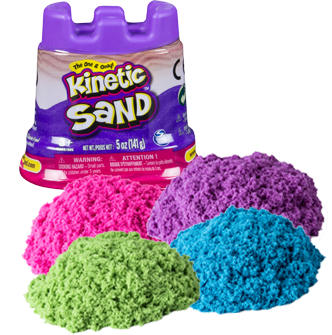 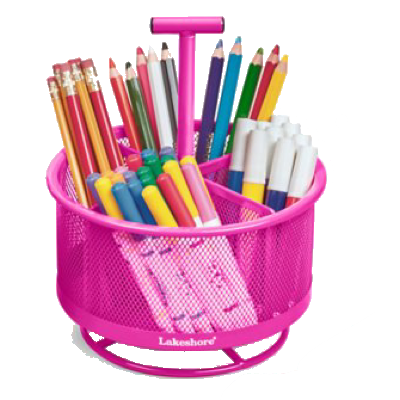 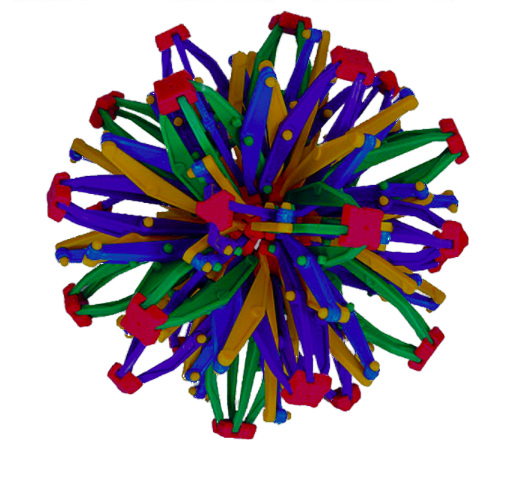 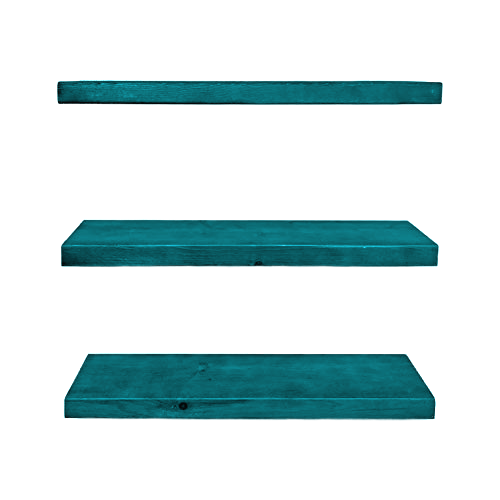